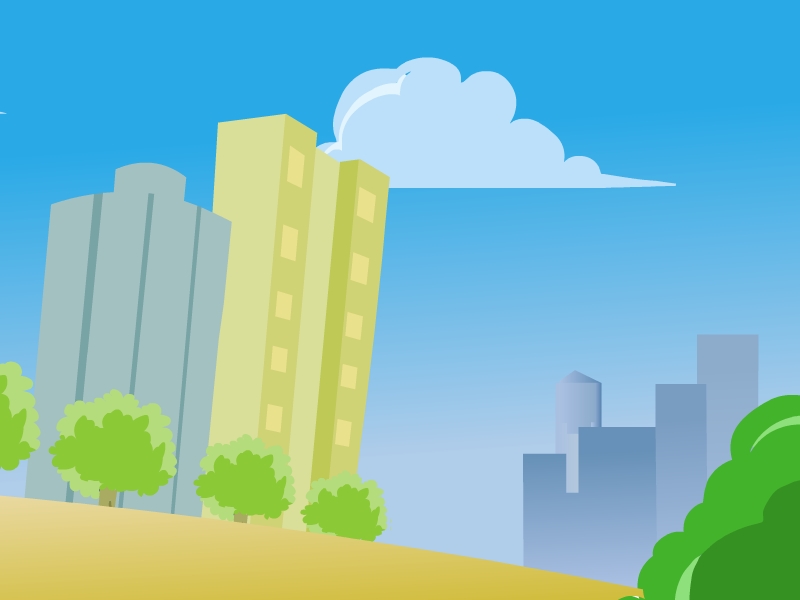 Lesson 2 
I have a face.
WWW.PPT818.COM
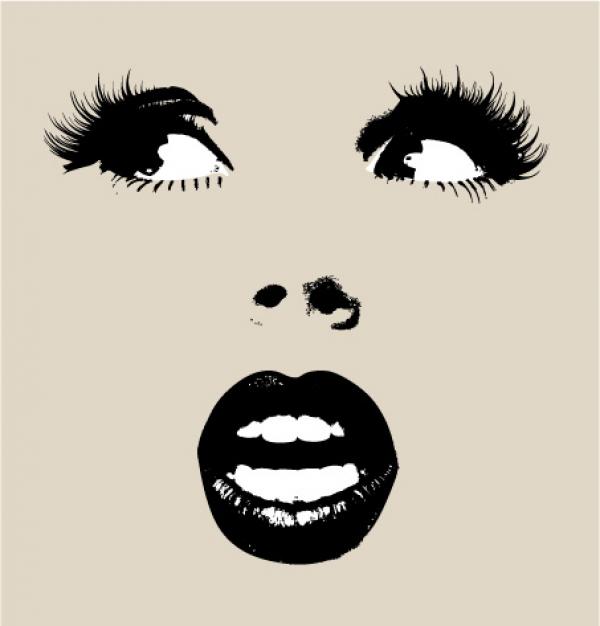 nose
mouth
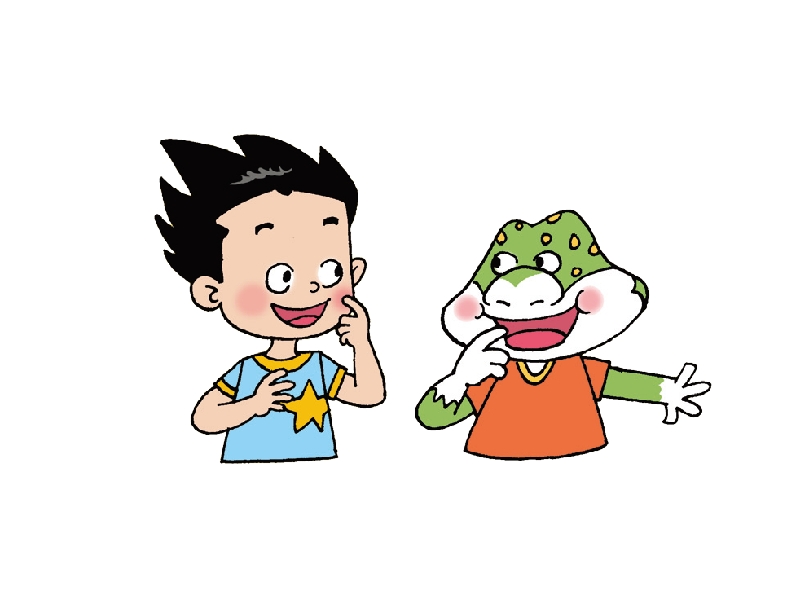 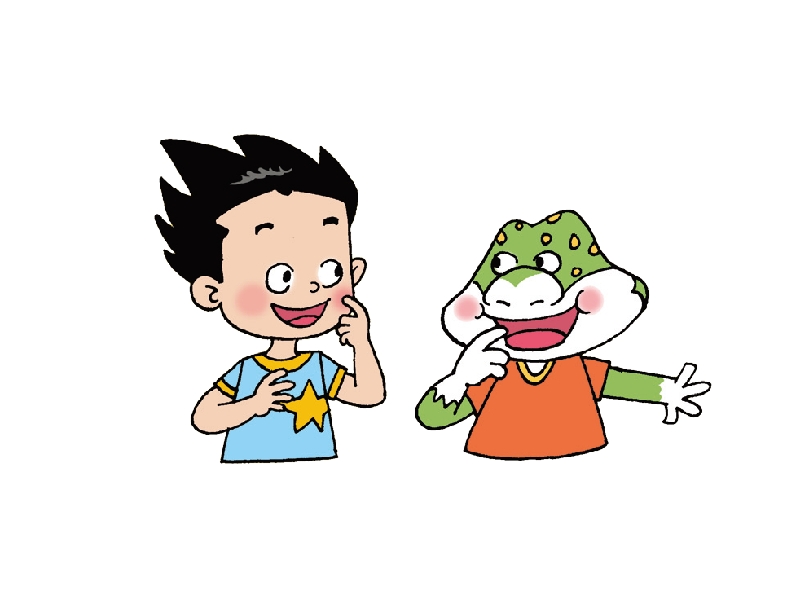 I have a mouth.
Me too!
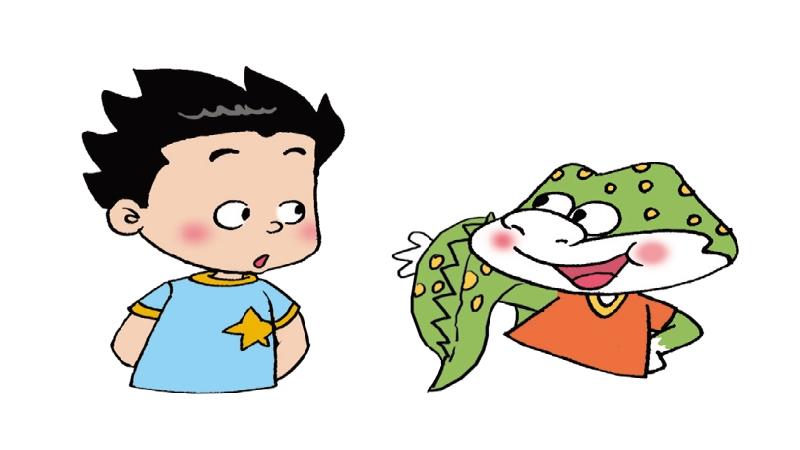 I have a tail.
Oh!
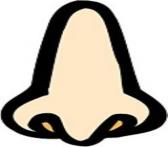 I have a nose.
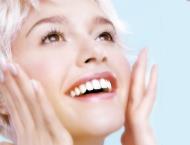 I have a face.
let’s sing.
Head，shoulders，knees and toes.

Knees and toes，knees and toes.

Head，shoulders，knees and toes.

Eyes，ears，mouth，nose.
Goodbye！